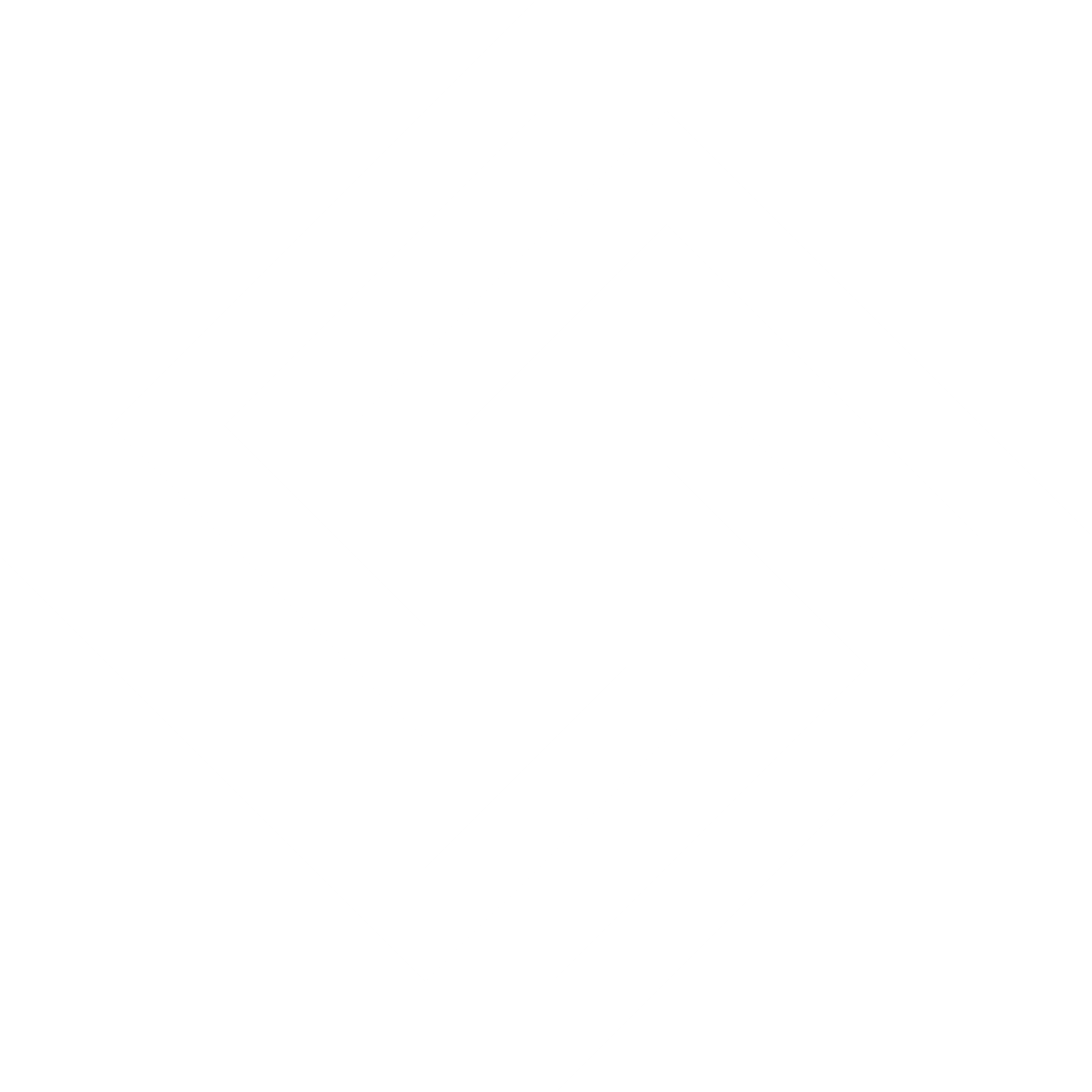 04 JULY, 2023
Company name
COMPANY NEWSLETTER
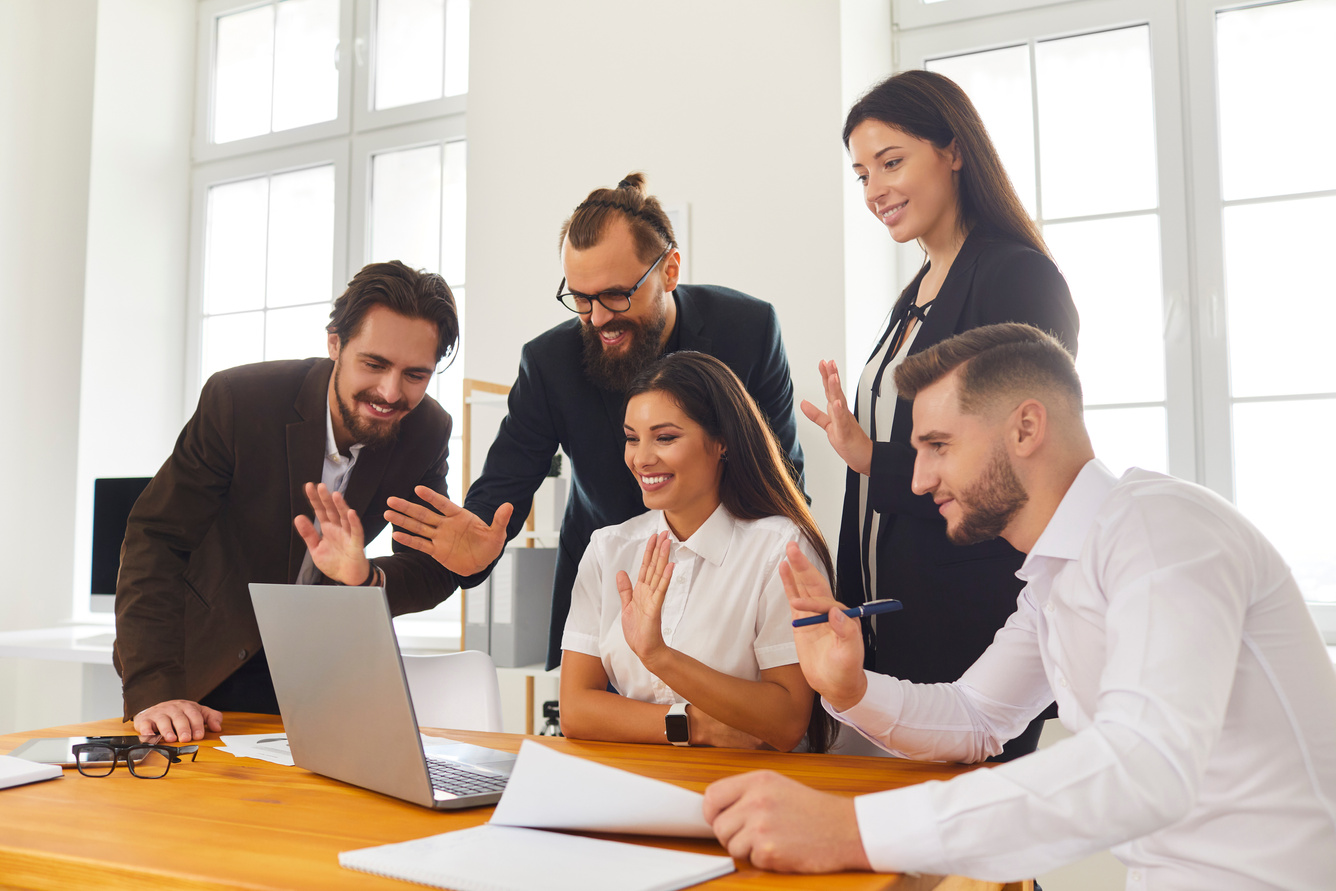 A YEAR IN REVIEW: Our Wins and Milestones
As we end the year, we celebrate our accomplishments. We launched new products, made strides in sustainability, and strengthened partnerships. Our team excelled and earned promotions. We'll build on these successes and push the boundaries in the coming year. Thanks to all who made this year a great one. Here's to an even more successful year ahead!
CREATIVE SOLUTIONS
At [Company Name], we believe in finding creative solutions to our challenges. This year, we implemented a new remote work policy that boosted employee morale and reduced overhead expenses. By allowing team members to work from home when appropriate, we not only saved costs but also improved our ability to serve our customers' needs.
WORK EFFECTIVE AND PRODUCTIVE FROM YOUR HOME
As remote work becomes more common, it's important to establish routines and best practices to stay effective and productive. Make sure you have a dedicated workspace, limit distractions, and maintain regular communication with your team. By following these guidelines, you can work efficiently and achieve your goals from the comfort of your home.
In addition to the remote work policy, we collaborated with a local startup to launch a new product that met the emerging demands of our market. By leveraging our collective expertise and resources, we were able to develop and launch the product in record time, gaining a significant competitive advantage. At [Company Name], we'll continue to embrace new ideas and approaches to overcome obstacles and drive growth for our business.
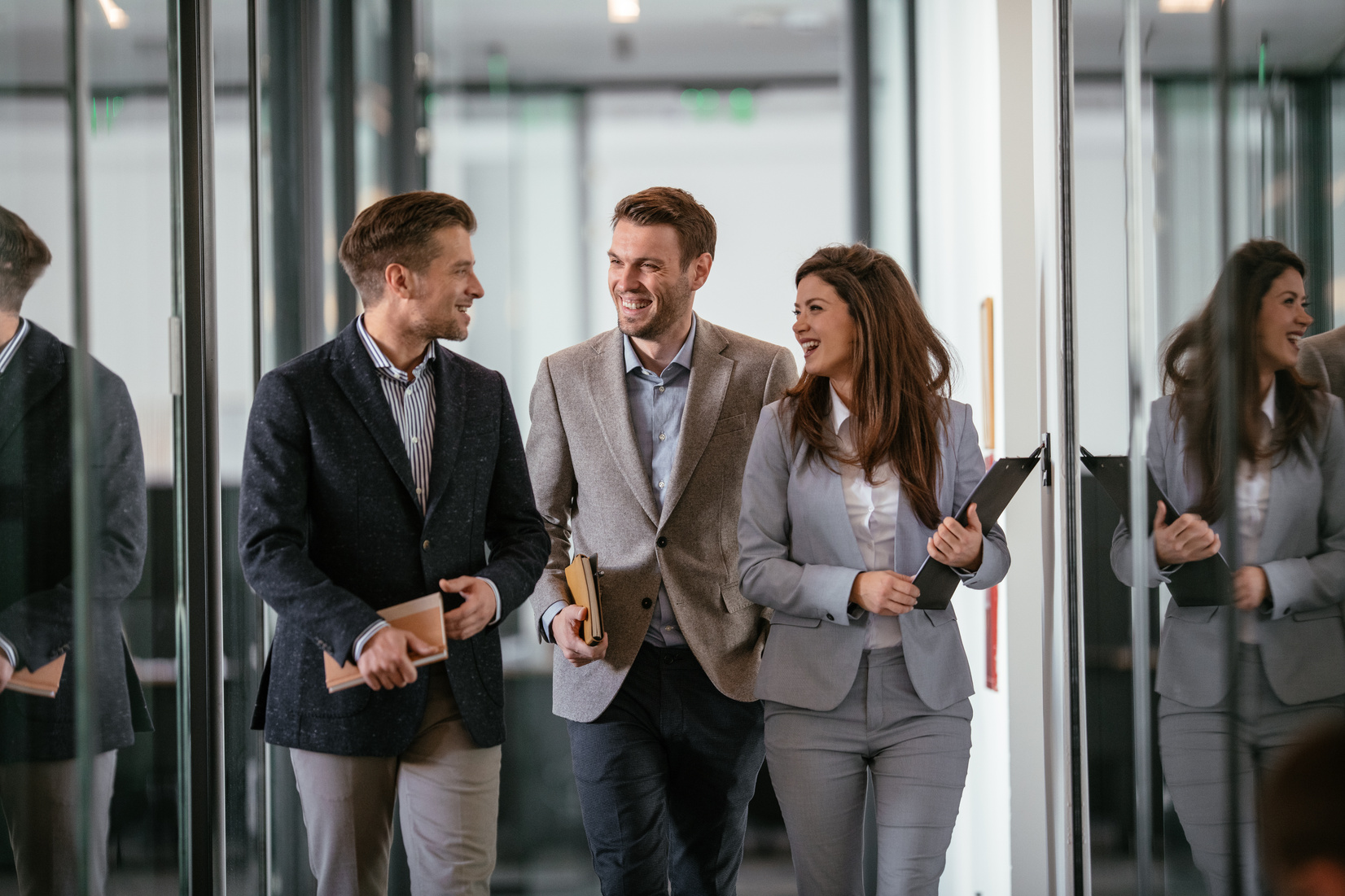 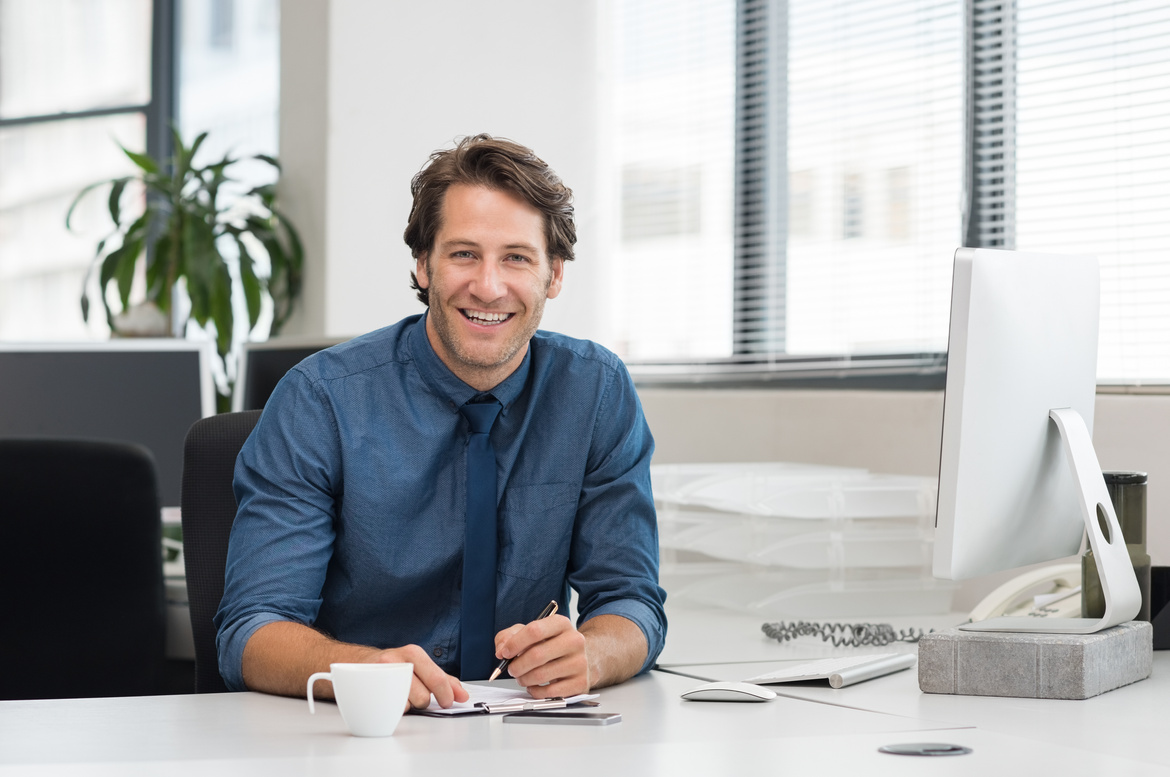 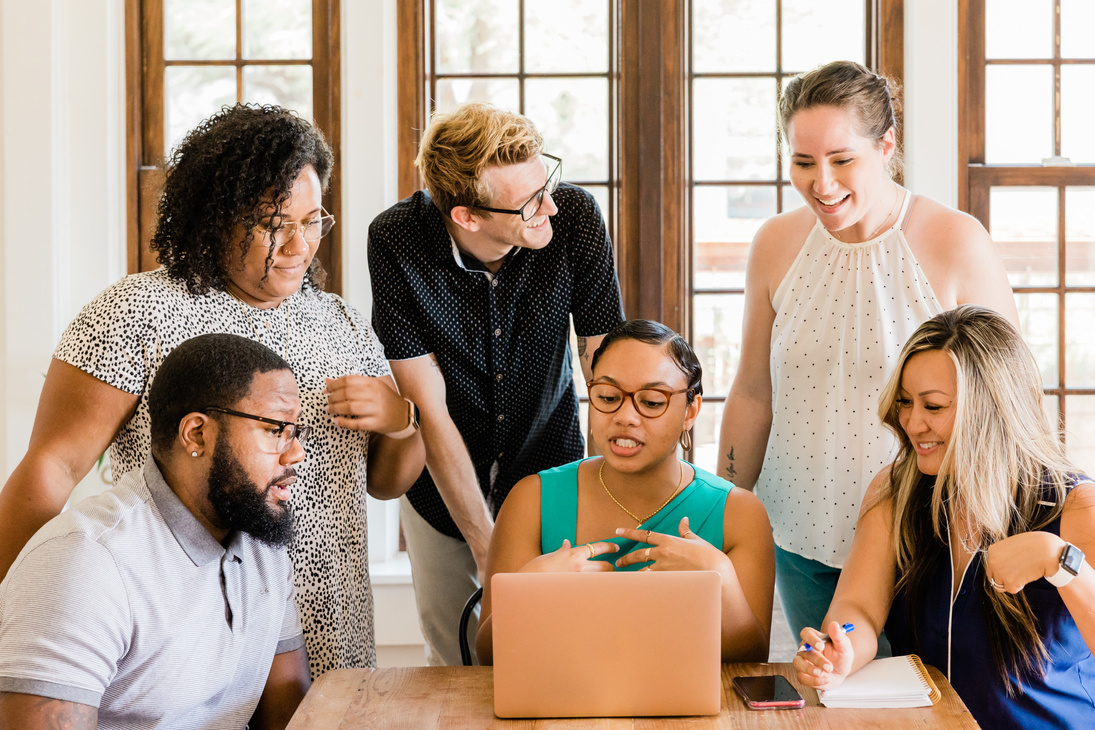 MARKETING STRATEGY
Marketing strategy is a crucial element for any business seeking success. It involves a careful and deliberate approach to identifying the target audience, understanding their needs, and designing a plan to promote the products or services. At our company, we are constantly refining our marketing strategy to ensure that we are reaching the right people, with the right message, at the right time. This includes leveraging social media, email marketing, content creation, and other digital channels to engage with potential customers. By staying attuned to the latest marketing trends and technologies, we are able to adapt quickly and remain competitive in an ever-evolving market.
OUR LAST MONTH BUSINESS AND ACTIVITIES SUMMARY
EMPLOYEE SPOTLIGHT: CELEBRATING OUR TEAM MEMBERS
Last month was productive as we delivered excellent customer service, generated new leads, closed deals, participated in industry events, and launched a successful marketing campaign. Positive feedback from our clients and increased revenue reflected our commitment to quality and innovation. We look forward to building on this momentum in the coming months.
This month, we're shining a spotlight on Jane Smith from our customer service team. Jane has been with the company for three years and is known for her exceptional communication skills and dedication to our customers. She consistently goes above and beyond to ensure that our customers are satisfied and has received numerous positive reviews and feedback. We're grateful to have Jane on our team and appreciate all that she does to represent our company with professionalism and care. Thank you, Jane, for your outstanding work and contributions to our company's success.
WWW. COMPANYNAME.COM
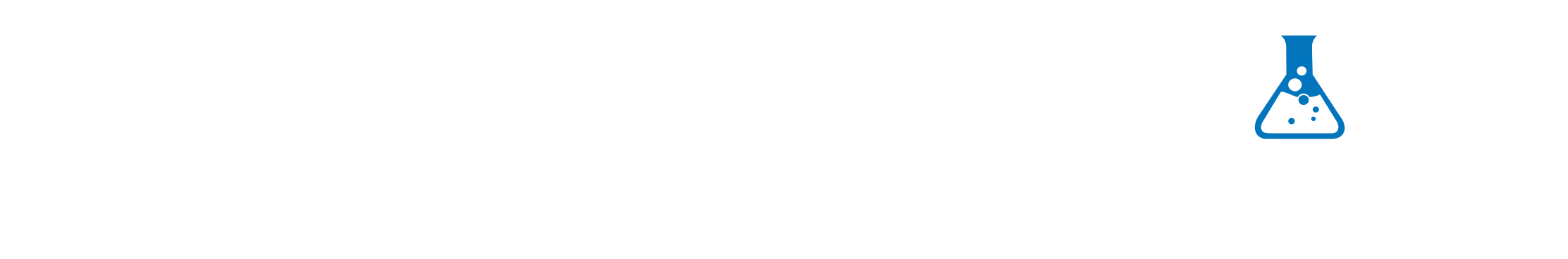